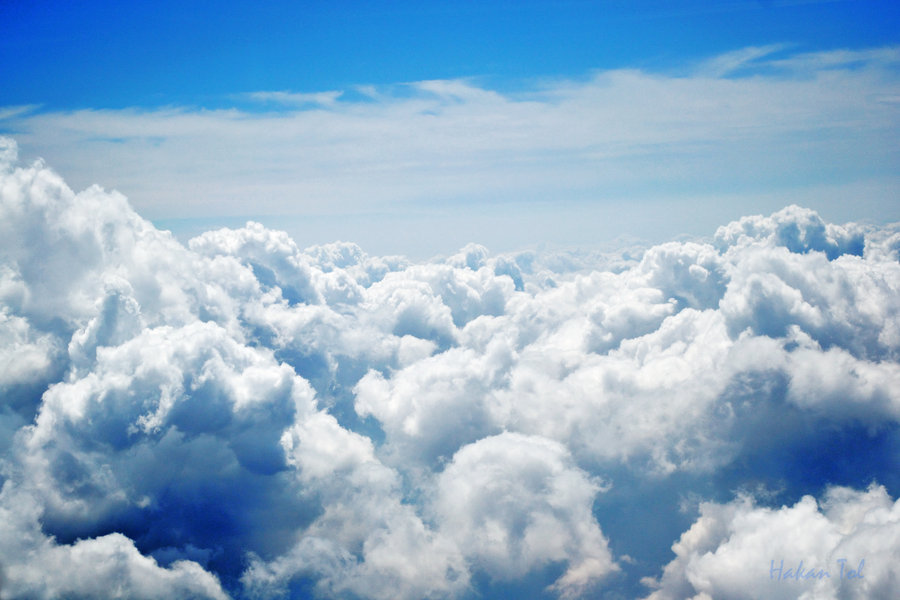 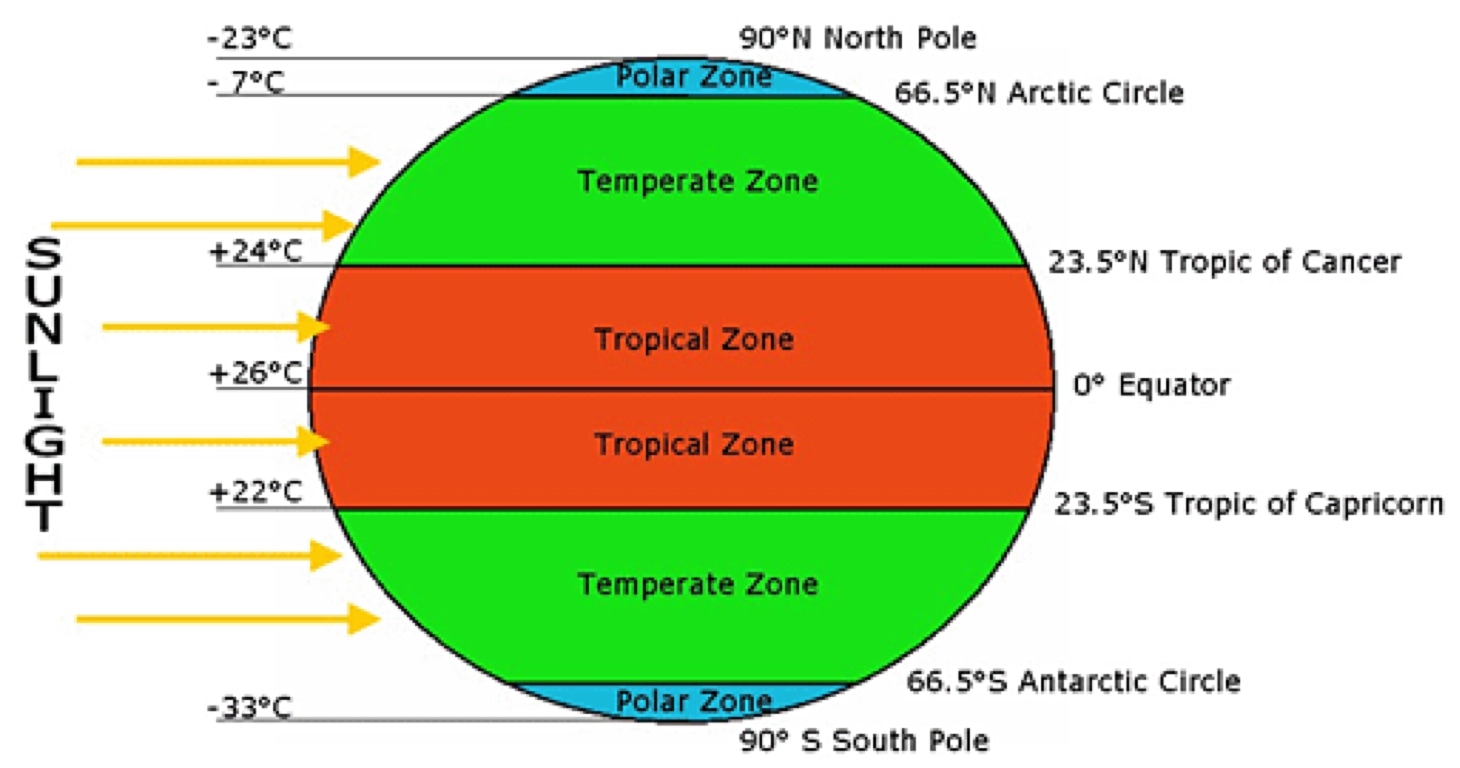 Weather and Climate
By Shaun and  Samantha
Tropical Climate Zone
By the equator
Humid
Gets over 100 inches of rain a year
Many different types of animals
Many different types of plants
Hot summers 
Hot winters
It is hot all year
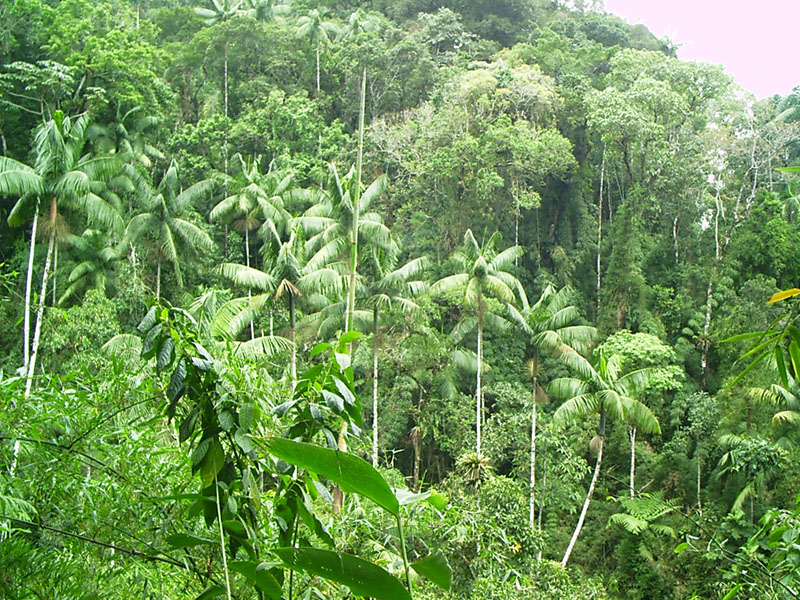 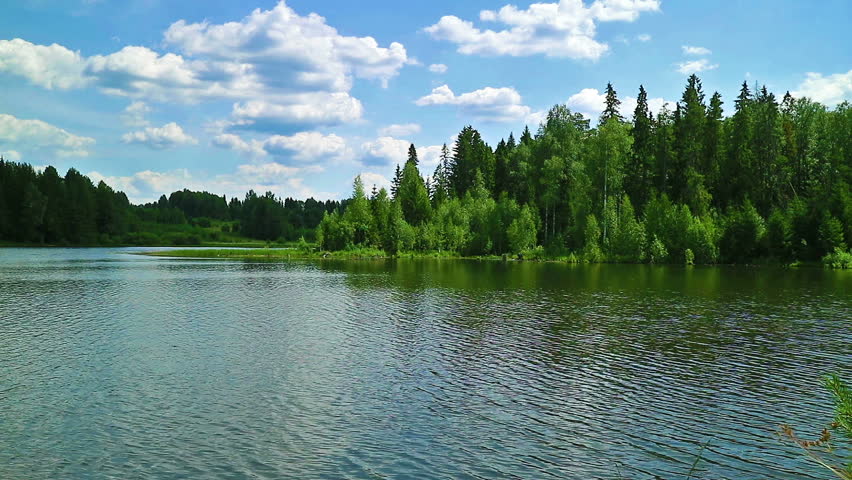 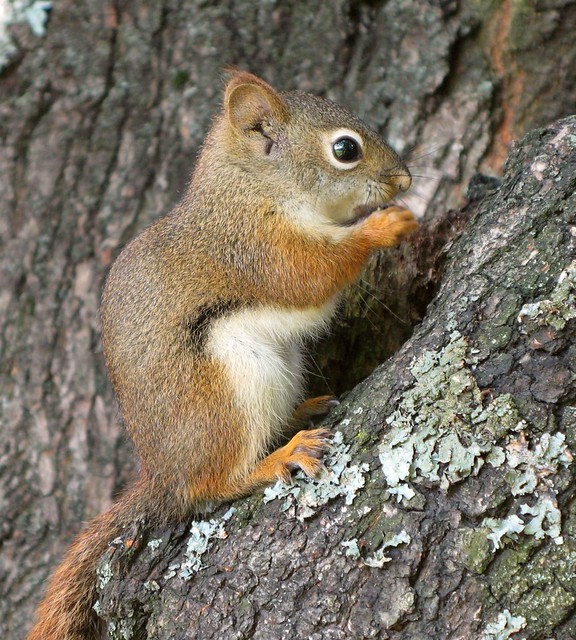 Temperate Climate Zone
Not too hot
Not too cold
No extreme weather
In the middle latitudes
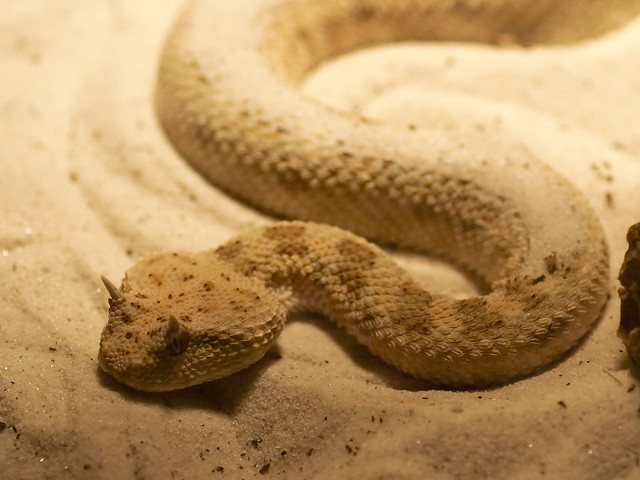 Desert Climate Zone
Gets less than 10 inches of rain a year
Can be over 100 degrees
Can be cold at night
Coyotes and Fennec foxes lives there
Hot summers
Hot winters
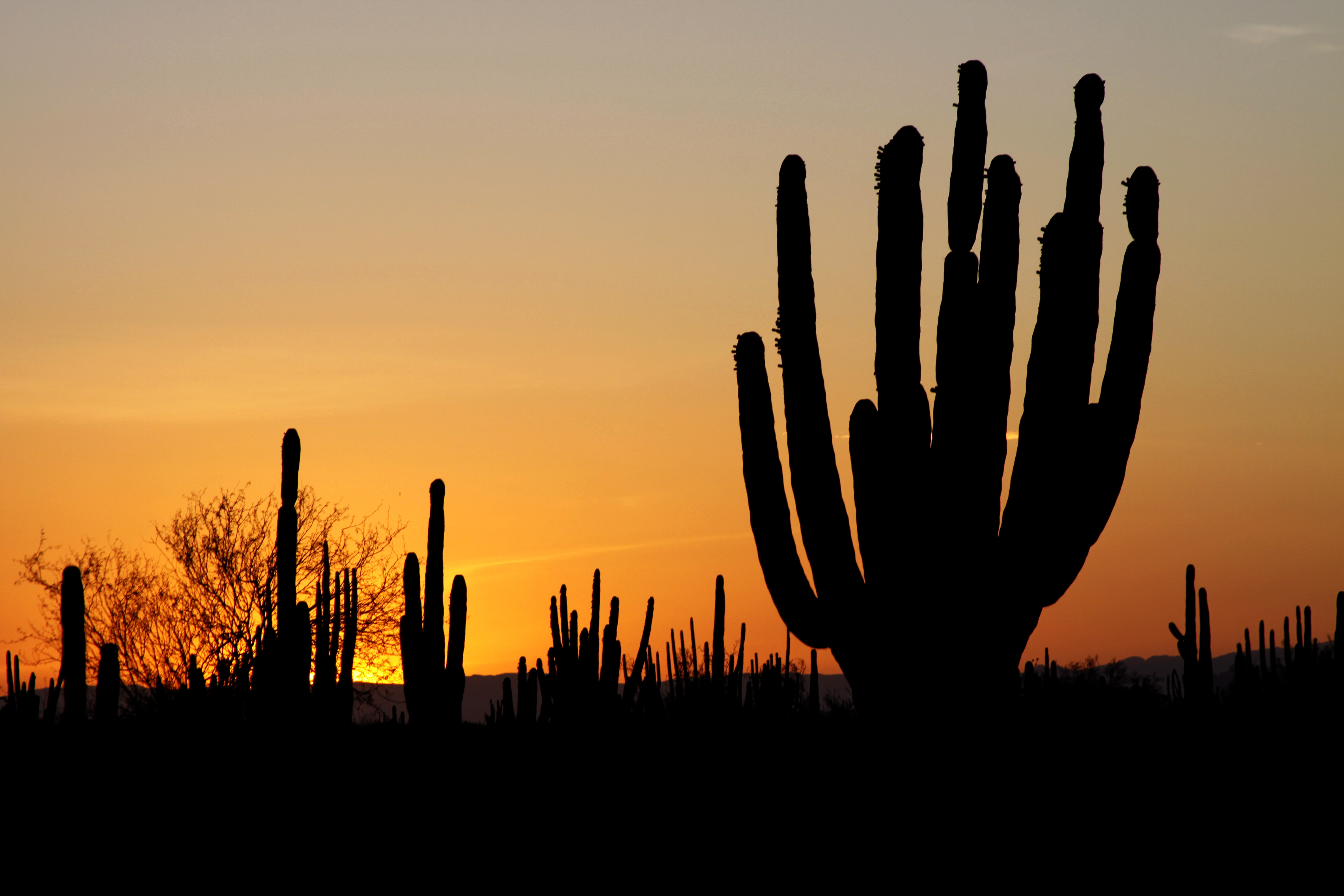 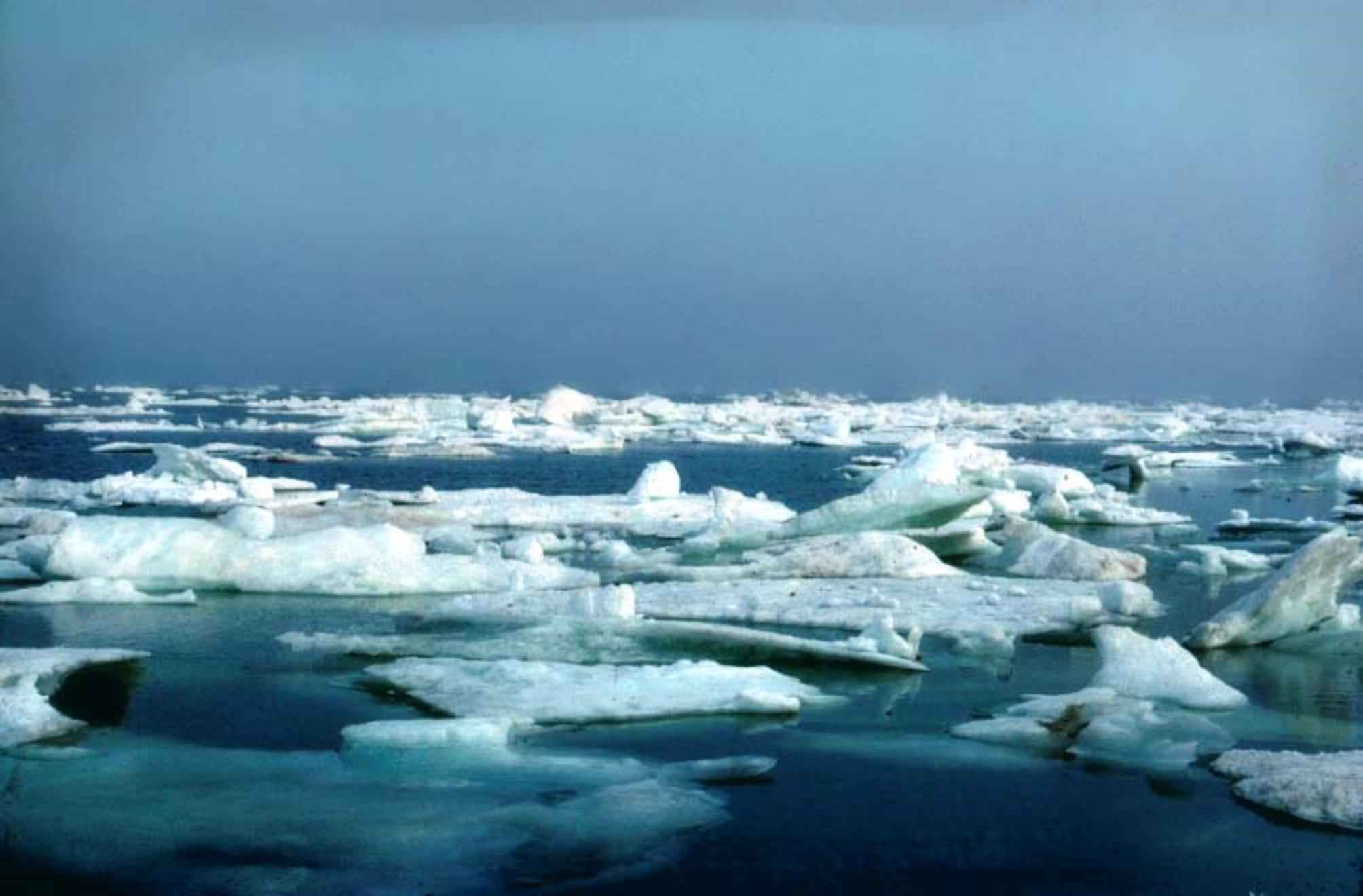 Polar Climate Zone
The polar climate zone is always cold. This zone is in the poles.  The weather is always 40 to 0 degrees. A few animals that live there are  polar bears, penguins, artic foxes, and artic hares. The polar zone gets less than 10 inches of rain.
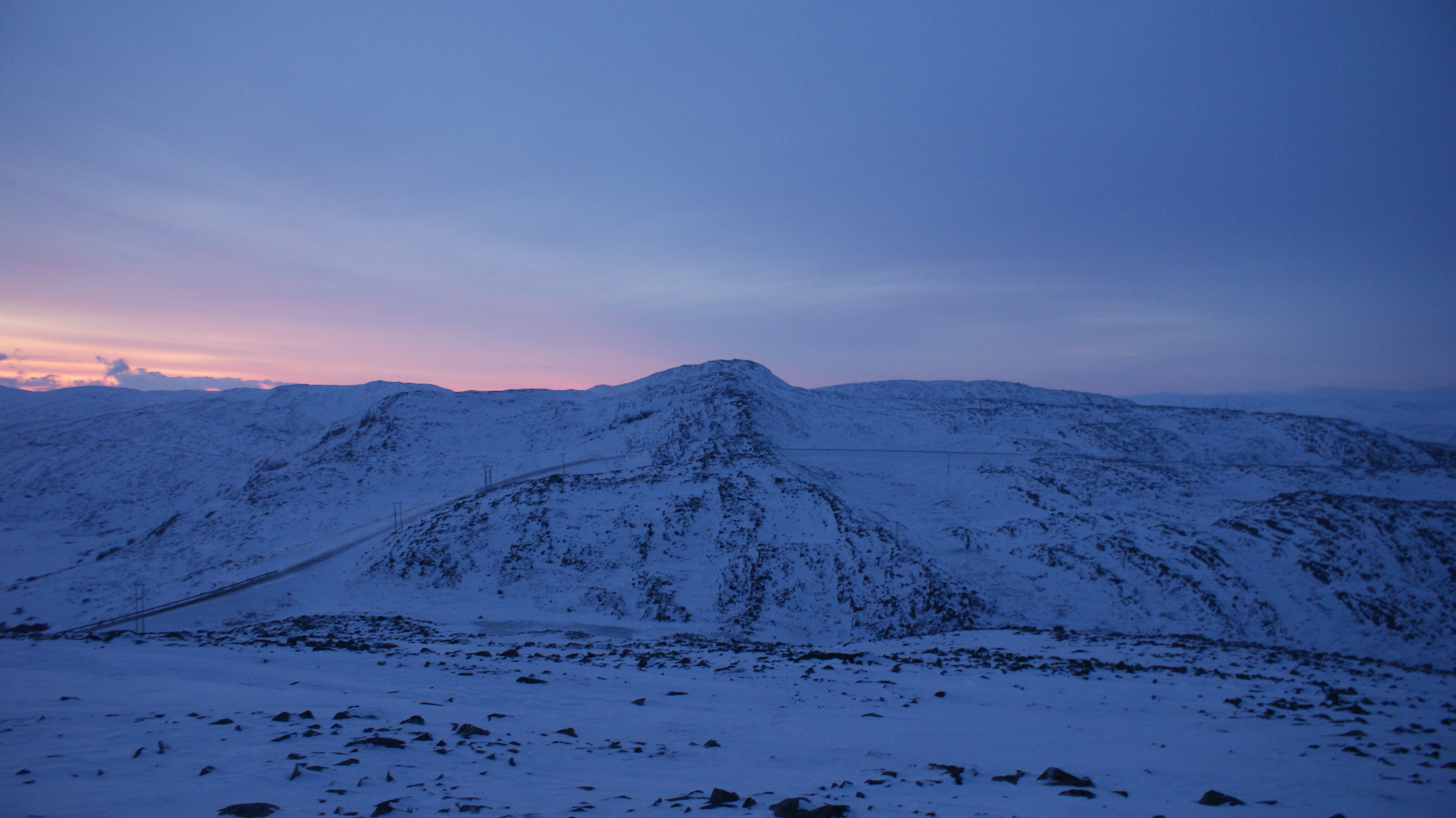 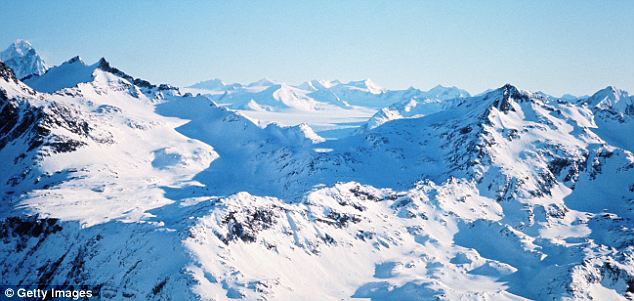 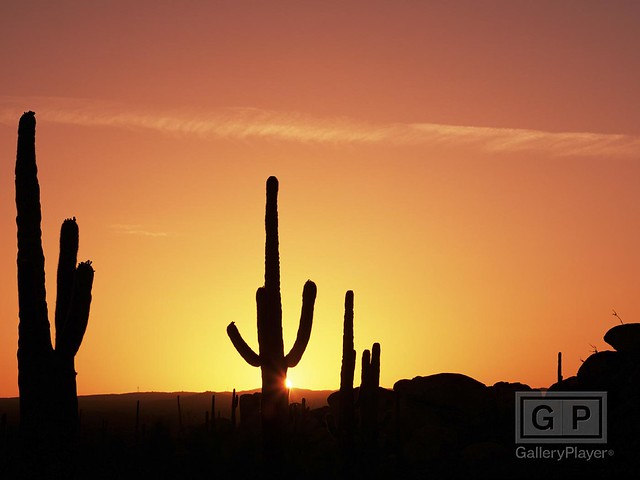 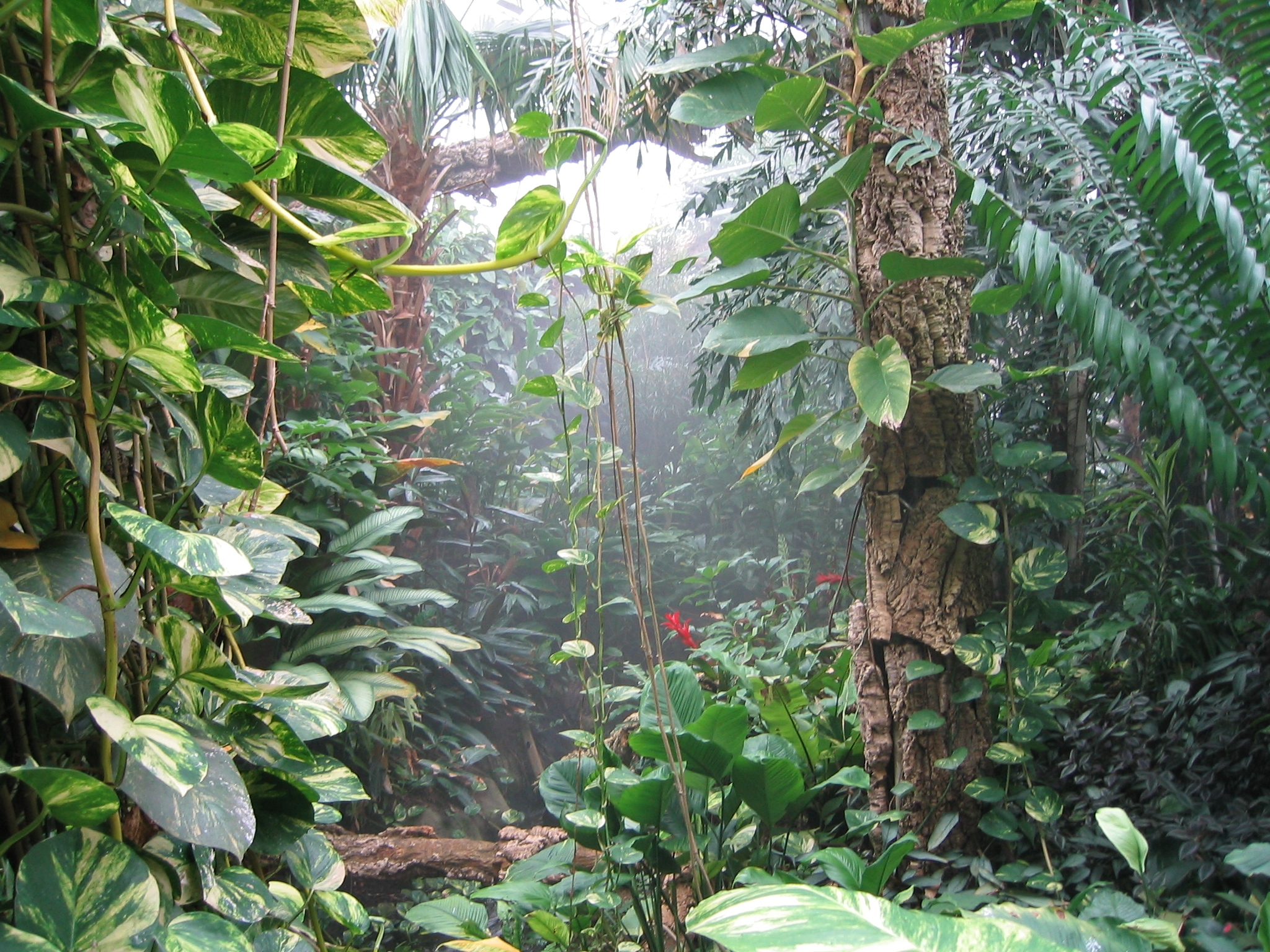 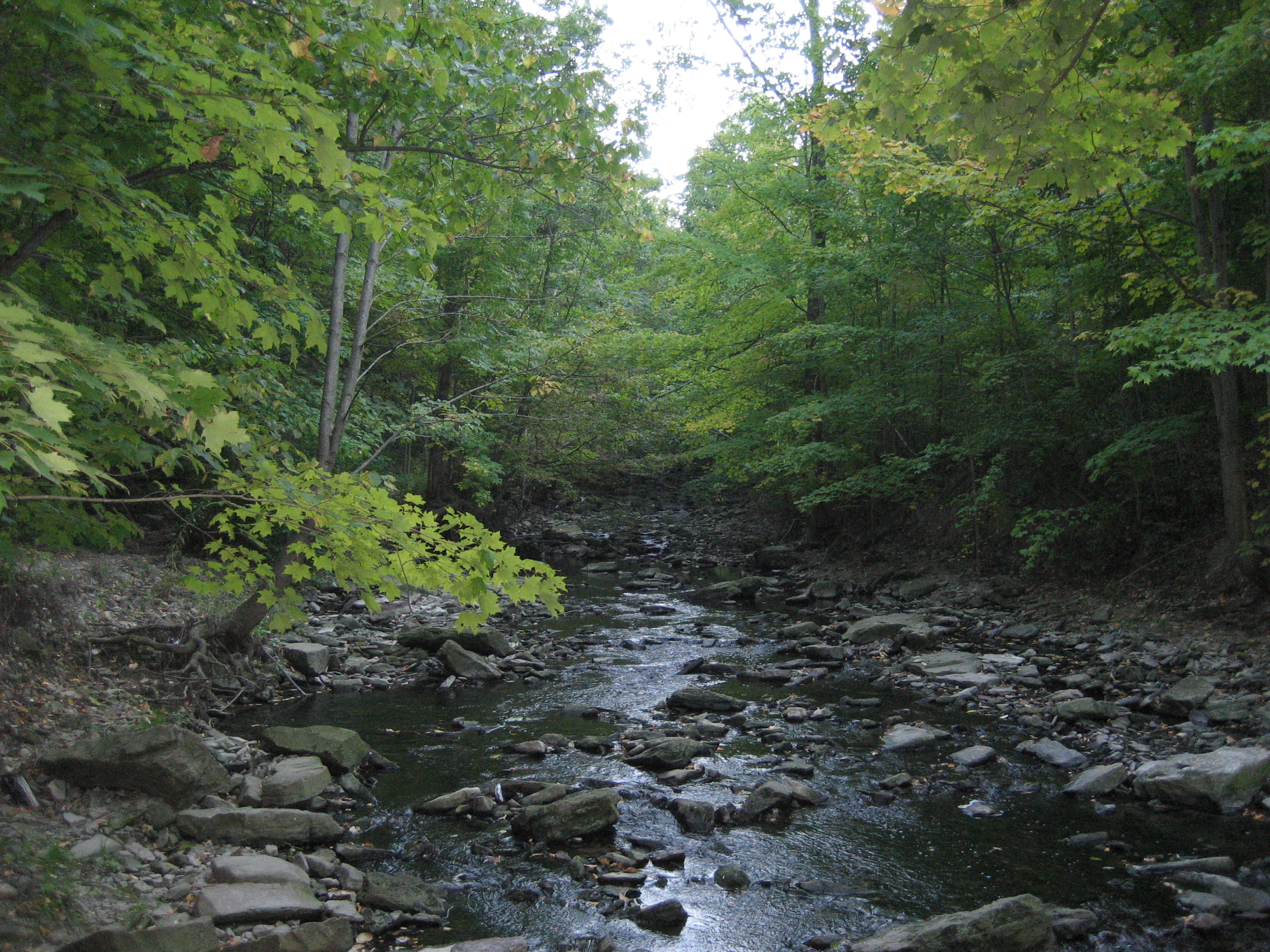 Climate Zones Are Awesome
There are many climate zones
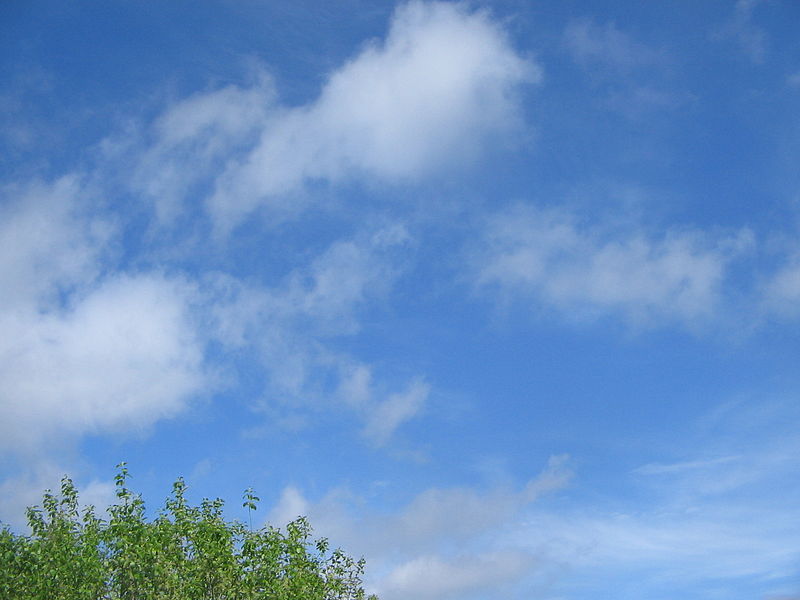 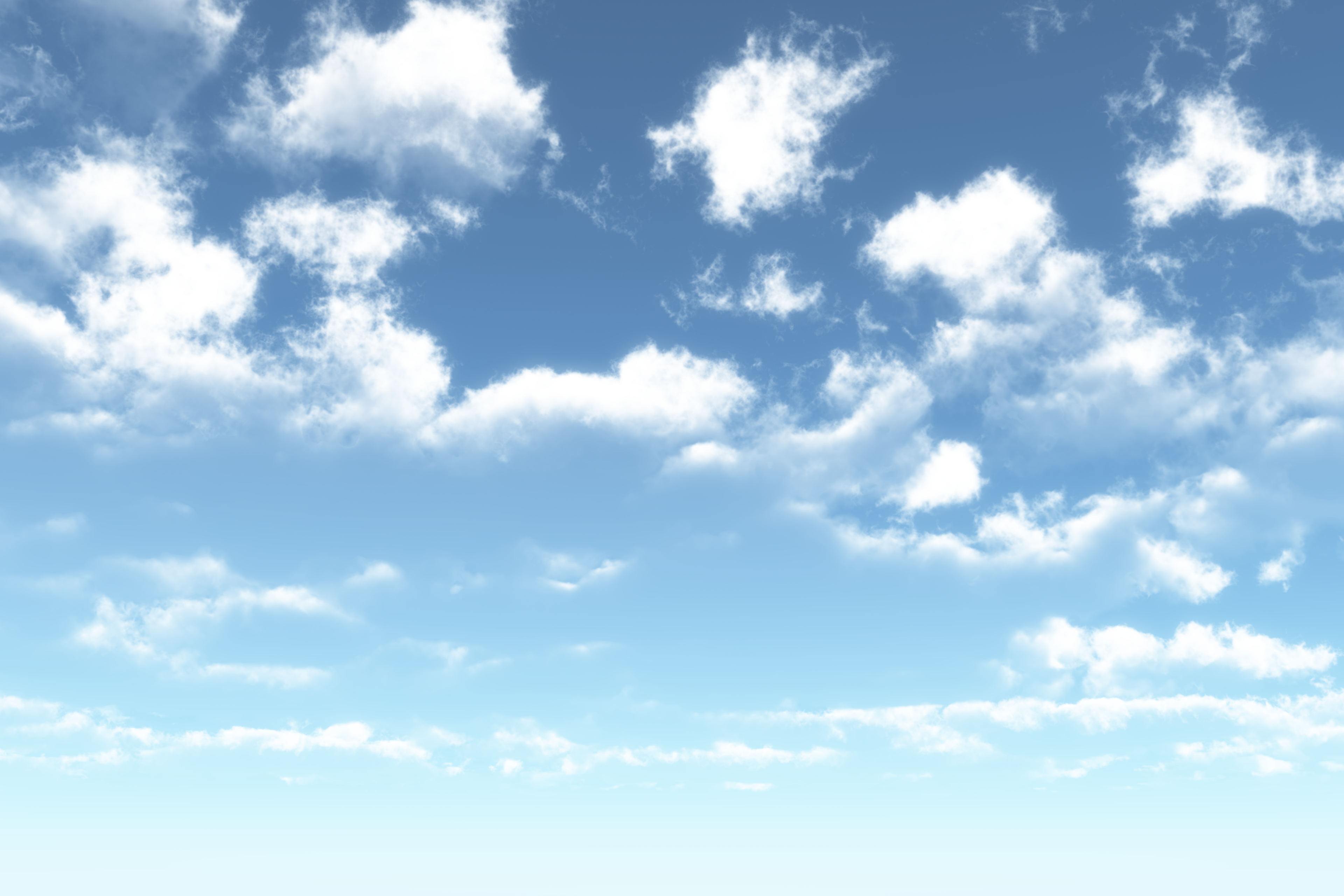 Cumulus Clouds
Fluffy
Nice weather
Blue sky
No storm
Large piles of white clouds
Cumulonimbus Clouds
Dark towering clouds
Can be 20,000 feet high up
Are very tall
Storm clouds
Bring lots of rain
Bring thunderstorms
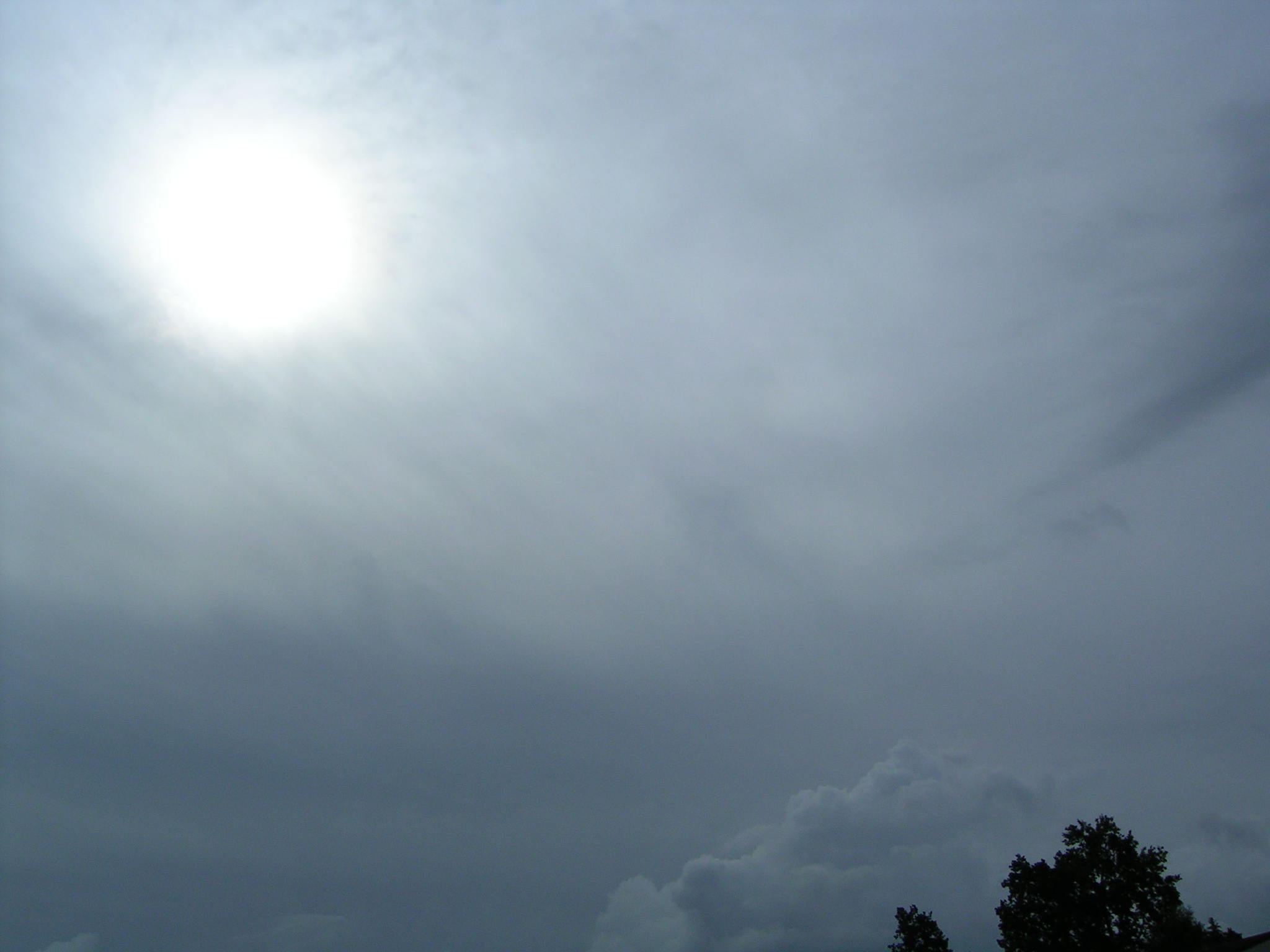 Stratus clouds
Spread out 
Gloomy weather
No storm
Are white
Low clouds
Thick sheet-like clouds
Covers whole sky 
Brings nice weather
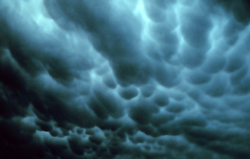 Gloomy
Brings  rain
Storm can last all day
Spread out
 Gray colored
 Storm clouds
Stratonimbus Clouds
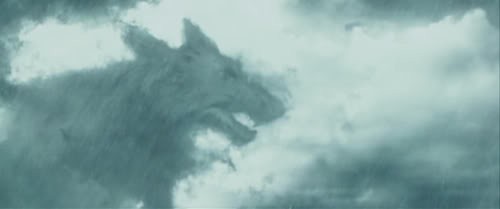 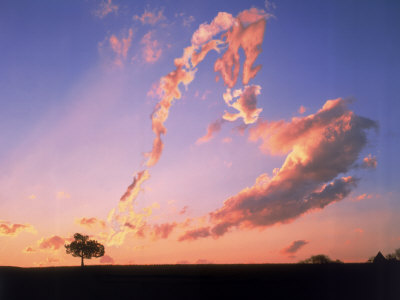 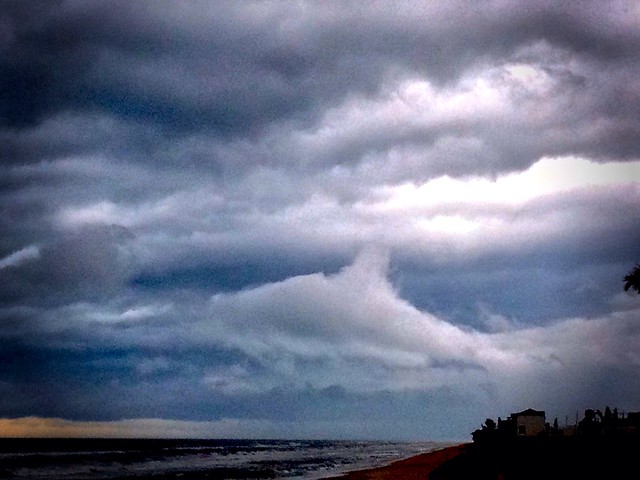 Clouds Are Cool
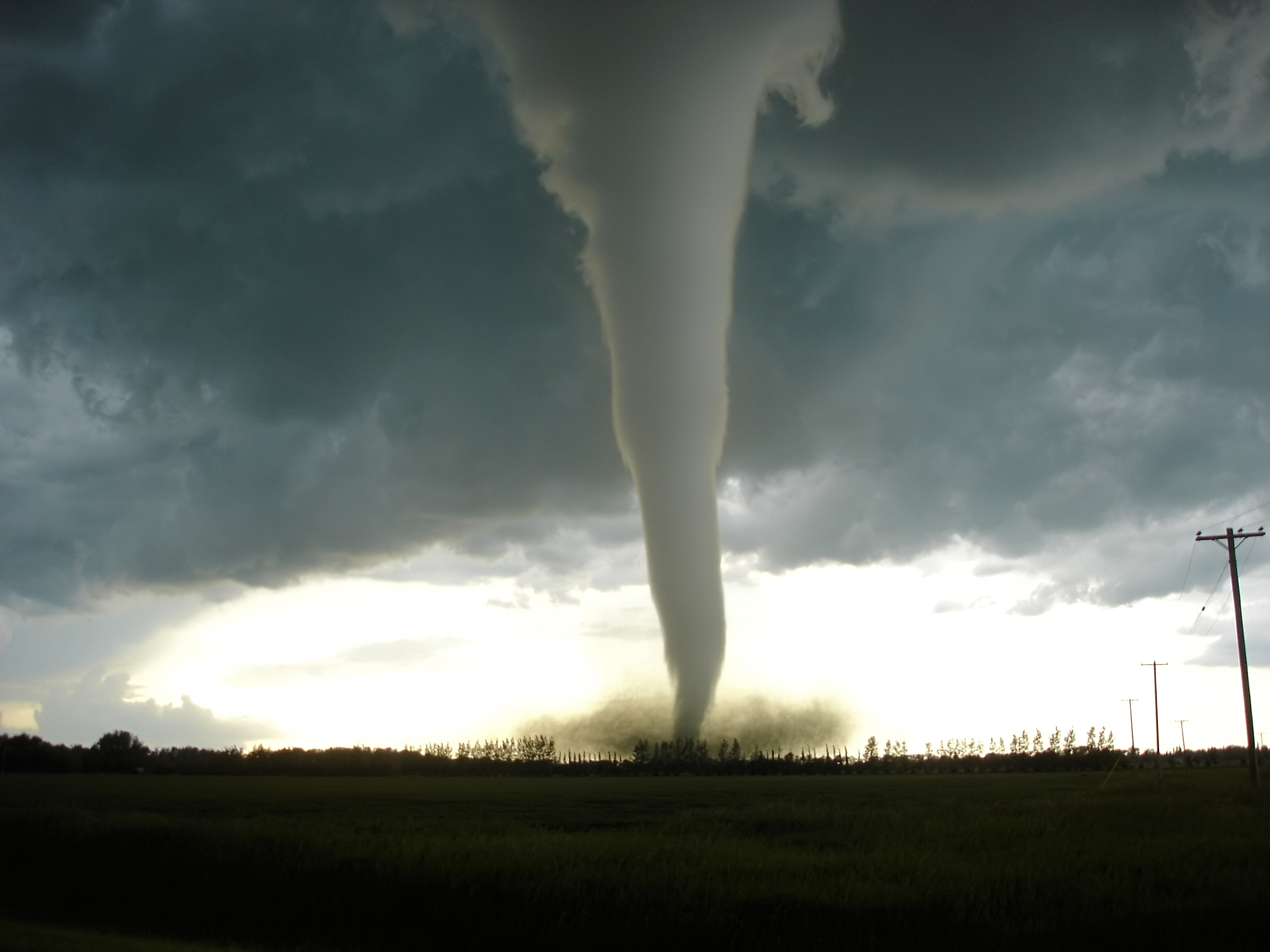 Funnels of wind
 Giant vacuums
Occur during thunderstorms
Destroys buildings 
Winds can reach 250mph
if the wind reaches 65mph it is a tornado
Very destructive
Extreme Weather - Tornado
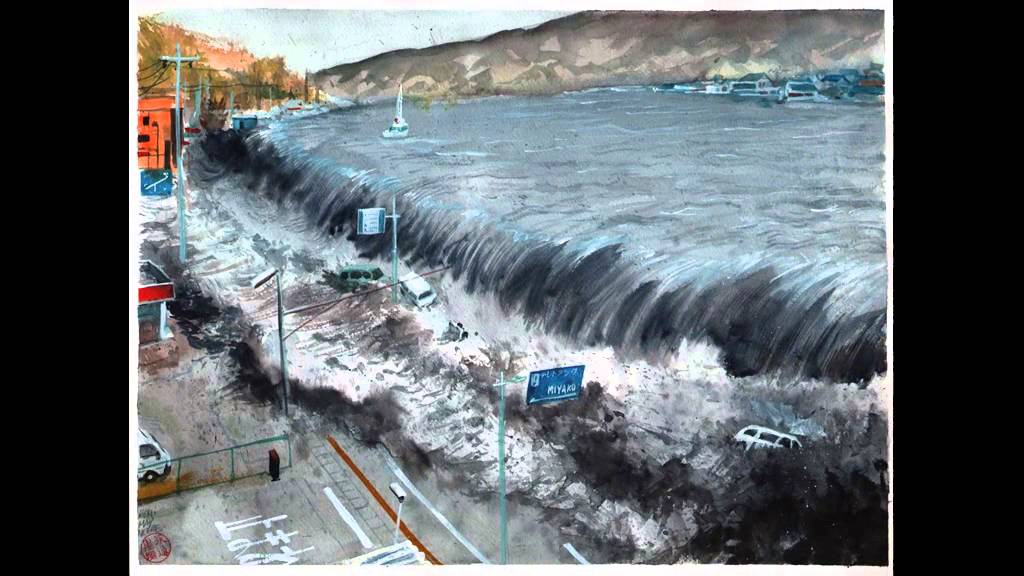 Extreme Weather - Tsunamis
Caused by earthquake
Travels far and travels fast
Is a big waves
Has traveled 500mph
Has traveled 2,300 miles
Very destructive
Are not tidal waves
Energy is forced into a smaller space, so the wave grows higher and higher.
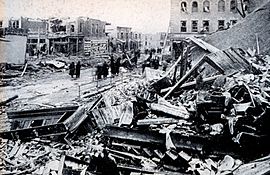 Extreme Weather - Blizzards
Strong winds can reach 100mph
Lots of snow
Weather is very cold
Is a snow storm
Can get frostbite
Makes a blackout
Makes a whiteout
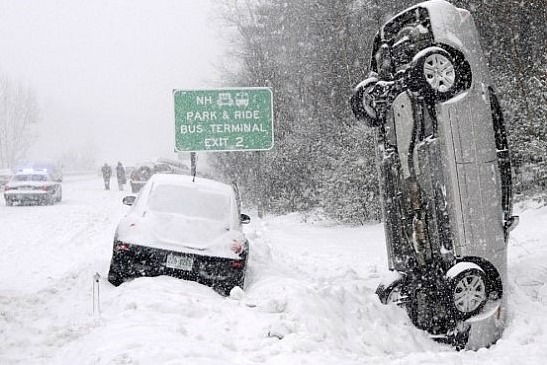 This Photo by Unknown author is licensed under CC BY-SA.
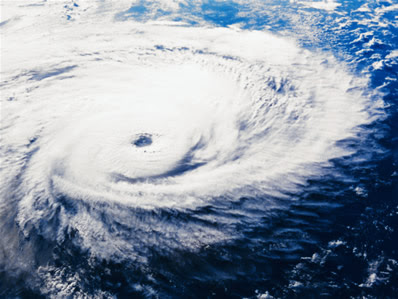 Starts on ocean 
Sometimes goes to land
Heavy rain
Strong winds
Very destructive
Center is called the eye
Common in Florida, Texas, and Illinois
Extreme Weather -Hurricanes
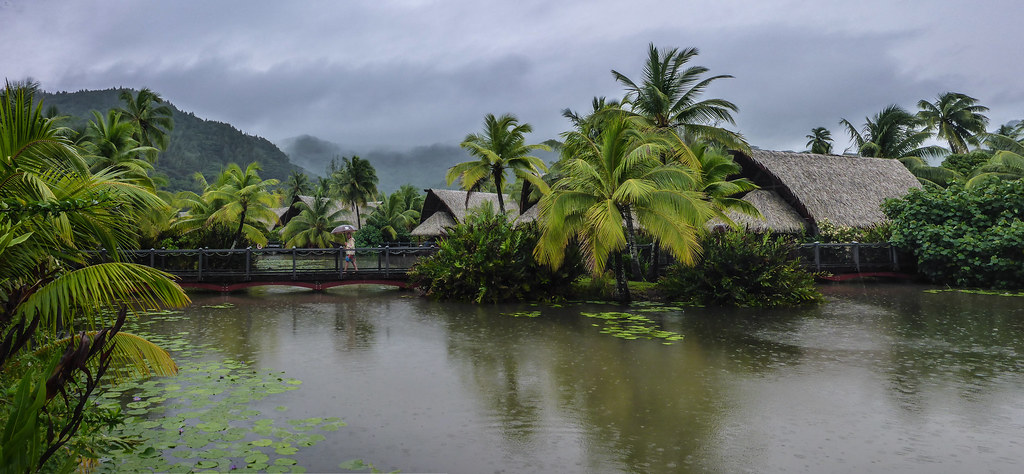 Hurricane video in Florida.
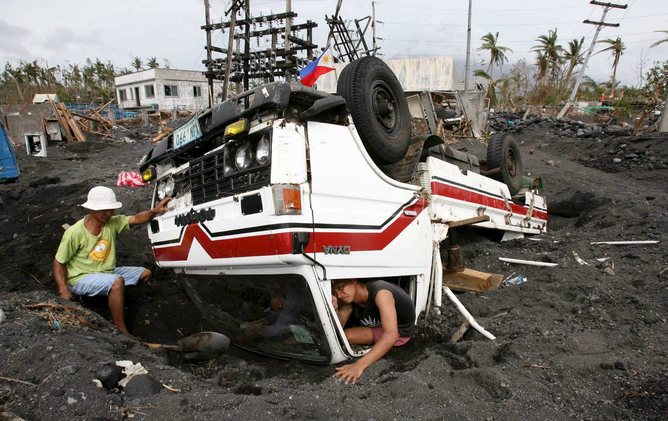 Extreme Weather is destructive.
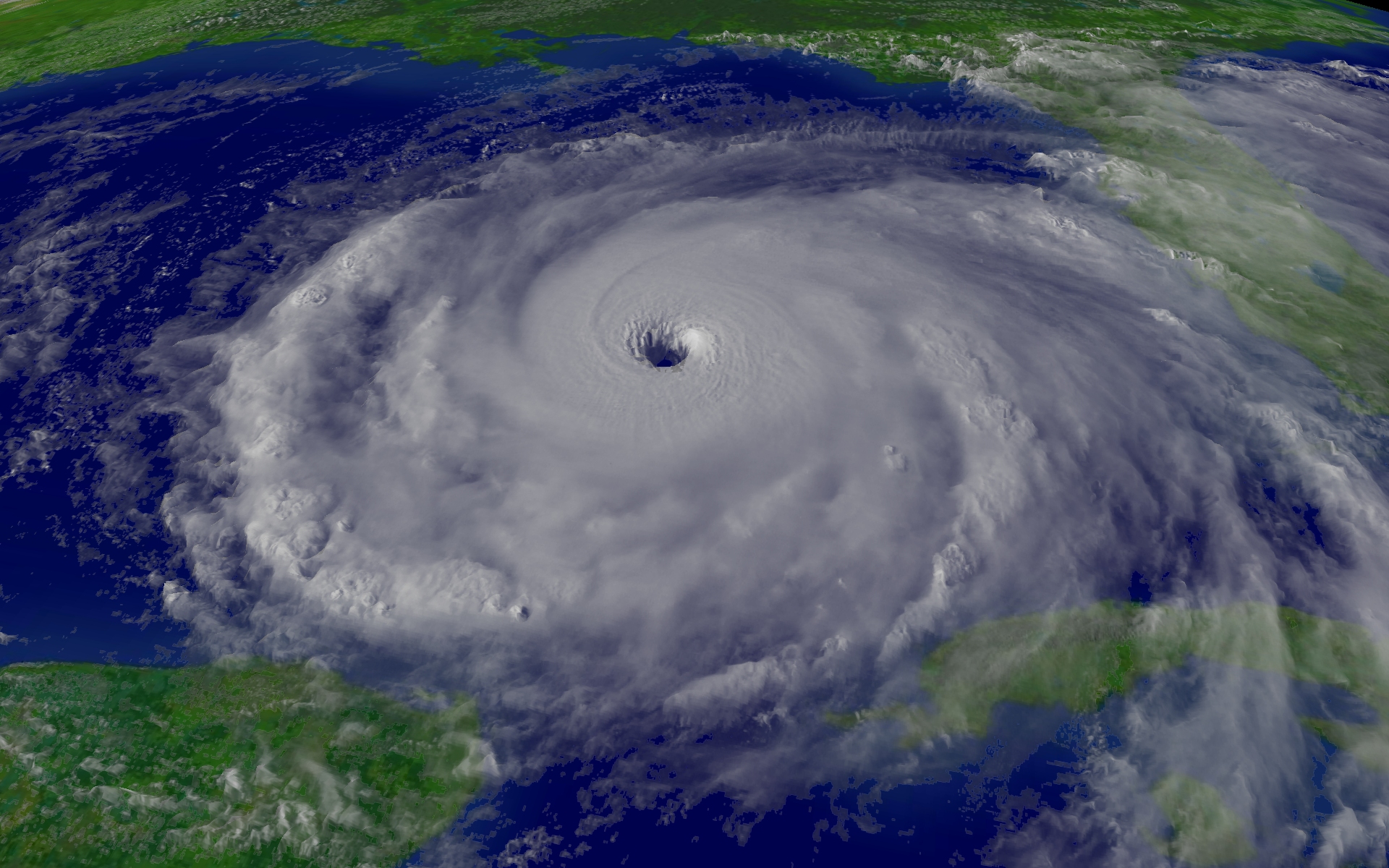